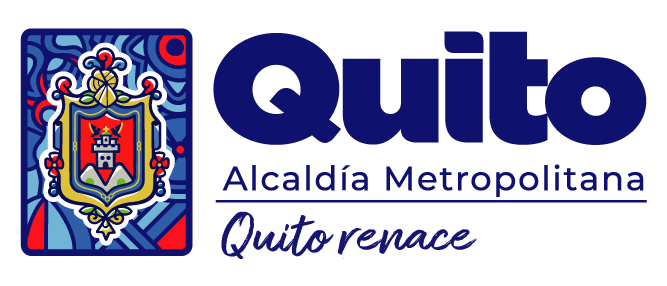 TEXTO
DEFINITIVO
PROYECTO DE ORDENANANZA METROPOLITANA
DEL FOMENTO AL EMPRENDIMIENTO
EN EL DISTRITO METROPOLITANO DE QUITO
COMISION DE DESARROLLO
ECONOMICO, COMPETITIVIDAD, PRODUCTIVIDAD
Y ECONOMIA POPULAR Y SOLIDARIA
QUITO EMPRENDE
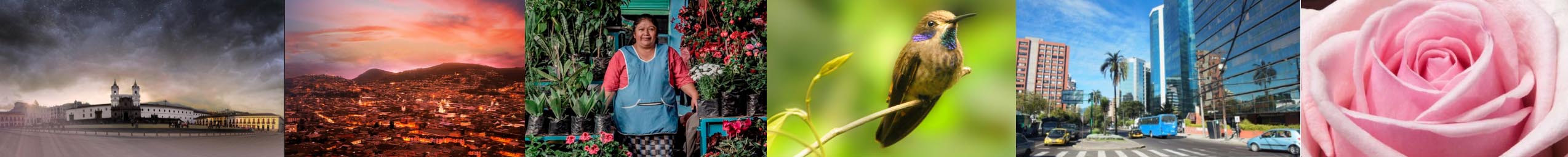 ÍNDICE
Antecedentes
Análisis de observaciones
COMISION DE DESARROLLO
Conclusiones
ECONOMICO, COMPETITIVIDAD, PRODUCTIVIDAD
Y ECONOMIA POPULAR Y SOLIDARIA
ANTECEDENTES
Primer debate
Proyecto de ordenanza  fomento al emprendimiento en el DMQ
10 de octubre de 2023
1
Observaciones
Señoras (es) Concejales en Primer debate  - Oficio Nro. GADDMQ-SGCM-2023-4329-O de 12 de octubre de 2023
Oficio Nro. GADDMQ-DC-AMGB-2023-0377-O; Oficio Nro. GADDMQ-DC-VA-2023-0497-O; Oficio Nro. GADDMQ-DC-BBJF-2023-0341-O; Oficio Nro. GADDMQ-DC-MRAS-2023-0340-O
2
COMISION DE DESARROLLO
ECONOMICO, COMPETITIVIDAD, PRODUCTIVIDAD
Y ECONOMIA POPULAR Y SOLIDARIA
Mesa de trabajo
Equipos Concejalas (es)
13 de octubre de 2023
3
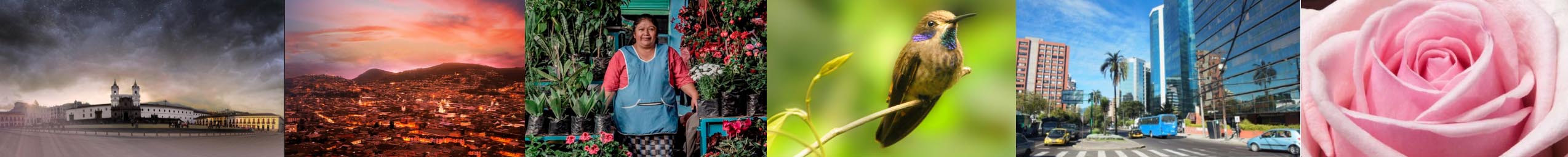 Observaciones
Institucionalidad y competencias de órganos responsables Política de desarrollo productivo
1
2
Emprendimiento de subsistencia y de innovación (dinámico)
COMISION DE DESARROLLO
ECONOMICO, COMPETITIVIDAD, PRODUCTIVIDAD
Y ECONOMIA POPULAR Y SOLIDARIA
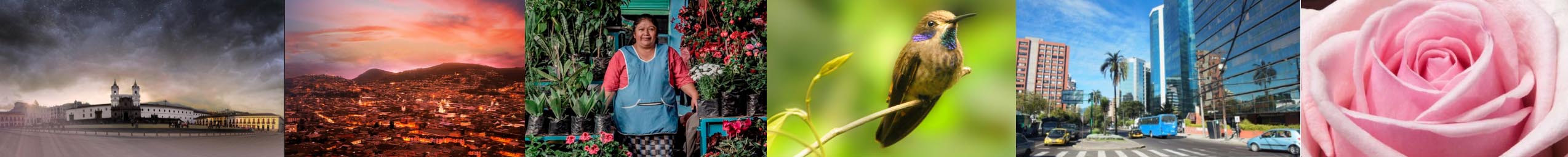 [Speaker Notes: 1.Este patrón contrasta con los años anteriores, en los que la tasa de desempleo a nivel nacional era superior a la tasa de desempleo en Quito. 
4. falta de entorno que fomente la inversión, el crecimiento y la capacidad empresarial.
6. en Ecuador, del total de PAMT evaluadas durante las décadas de 1990 y 2000, el 40% se enfocó en capacitación, el 37% en iniciativas de apoyo al trabajo por cuenta propia y creación de microempresas; y, el 13% en programas de servicios de empleo (OIT, 2016).]
Observaciones Concejo Metropolitano
COMISION DE DESARROLLO
Políticas pasivas
del mercado de trabajo
ECONOMICO, COMPETITIVIDAD, PRODUCTIVIDAD
Y ECONOMIA POPULAR Y SOLIDARIA
[Speaker Notes: 1.Este patrón contrasta con los años anteriores, en los que la tasa de desempleo a nivel nacional era superior a la tasa de desempleo en Quito. 
4. falta de entorno que fomente la inversión, el crecimiento y la capacidad empresarial.
6. en Ecuador, del total de PAMT evaluadas durante las décadas de 1990 y 2000, el 40% se enfocó en capacitación, el 37% en iniciativas de apoyo al trabajo por cuenta propia y creación de microempresas; y, el 13% en programas de servicios de empleo (OIT, 2016).]
Observaciones Concejo Metropolitano
COMISION DE DESARROLLO
Políticas pasivas
del mercado de trabajo
ECONOMICO, COMPETITIVIDAD, PRODUCTIVIDAD
Y ECONOMIA POPULAR Y SOLIDARIA
[Speaker Notes: 1.Este patrón contrasta con los años anteriores, en los que la tasa de desempleo a nivel nacional era superior a la tasa de desempleo en Quito. 
4. falta de entorno que fomente la inversión, el crecimiento y la capacidad empresarial.
6. en Ecuador, del total de PAMT evaluadas durante las décadas de 1990 y 2000, el 40% se enfocó en capacitación, el 37% en iniciativas de apoyo al trabajo por cuenta propia y creación de microempresas; y, el 13% en programas de servicios de empleo (OIT, 2016).]
Observaciones Concejo Metropolitano
COMISION DE DESARROLLO
Políticas pasivas
del mercado de trabajo
ECONOMICO, COMPETITIVIDAD, PRODUCTIVIDAD
Y ECONOMIA POPULAR Y SOLIDARIA
[Speaker Notes: 1.Este patrón contrasta con los años anteriores, en los que la tasa de desempleo a nivel nacional era superior a la tasa de desempleo en Quito. 
4. falta de entorno que fomente la inversión, el crecimiento y la capacidad empresarial.
6. en Ecuador, del total de PAMT evaluadas durante las décadas de 1990 y 2000, el 40% se enfocó en capacitación, el 37% en iniciativas de apoyo al trabajo por cuenta propia y creación de microempresas; y, el 13% en programas de servicios de empleo (OIT, 2016).]
Observaciones Concejo Metropolitano
COMISION DE DESARROLLO
Políticas pasivas
del mercado de trabajo
ECONOMICO, COMPETITIVIDAD, PRODUCTIVIDAD
Y ECONOMIA POPULAR Y SOLIDARIA
[Speaker Notes: 1.Este patrón contrasta con los años anteriores, en los que la tasa de desempleo a nivel nacional era superior a la tasa de desempleo en Quito. 
4. falta de entorno que fomente la inversión, el crecimiento y la capacidad empresarial.
6. en Ecuador, del total de PAMT evaluadas durante las décadas de 1990 y 2000, el 40% se enfocó en capacitación, el 37% en iniciativas de apoyo al trabajo por cuenta propia y creación de microempresas; y, el 13% en programas de servicios de empleo (OIT, 2016).]
Observaciones Concejo Metropolitano
COMISION DE DESARROLLO
Políticas pasivas
del mercado de trabajo
ECONOMICO, COMPETITIVIDAD, PRODUCTIVIDAD
Y ECONOMIA POPULAR Y SOLIDARIA
[Speaker Notes: 1.Este patrón contrasta con los años anteriores, en los que la tasa de desempleo a nivel nacional era superior a la tasa de desempleo en Quito. 
4. falta de entorno que fomente la inversión, el crecimiento y la capacidad empresarial.
6. en Ecuador, del total de PAMT evaluadas durante las décadas de 1990 y 2000, el 40% se enfocó en capacitación, el 37% en iniciativas de apoyo al trabajo por cuenta propia y creación de microempresas; y, el 13% en programas de servicios de empleo (OIT, 2016).]
Observaciones Concejo Metropolitano
COMISION DE DESARROLLO
Políticas pasivas
del mercado de trabajo
ECONOMICO, COMPETITIVIDAD, PRODUCTIVIDAD
Y ECONOMIA POPULAR Y SOLIDARIA
[Speaker Notes: 1.Este patrón contrasta con los años anteriores, en los que la tasa de desempleo a nivel nacional era superior a la tasa de desempleo en Quito. 
4. falta de entorno que fomente la inversión, el crecimiento y la capacidad empresarial.
6. en Ecuador, del total de PAMT evaluadas durante las décadas de 1990 y 2000, el 40% se enfocó en capacitación, el 37% en iniciativas de apoyo al trabajo por cuenta propia y creación de microempresas; y, el 13% en programas de servicios de empleo (OIT, 2016).]
Observaciones Concejo Metropolitano
COMISION DE DESARROLLO
Políticas pasivas
del mercado de trabajo
ECONOMICO, COMPETITIVIDAD, PRODUCTIVIDAD
Y ECONOMIA POPULAR Y SOLIDARIA
[Speaker Notes: 1.Este patrón contrasta con los años anteriores, en los que la tasa de desempleo a nivel nacional era superior a la tasa de desempleo en Quito. 
4. falta de entorno que fomente la inversión, el crecimiento y la capacidad empresarial.
6. en Ecuador, del total de PAMT evaluadas durante las décadas de 1990 y 2000, el 40% se enfocó en capacitación, el 37% en iniciativas de apoyo al trabajo por cuenta propia y creación de microempresas; y, el 13% en programas de servicios de empleo (OIT, 2016).]
Observaciones Concejo Metropolitano
COMISION DE DESARROLLO
Políticas pasivas
del mercado de trabajo
ECONOMICO, COMPETITIVIDAD, PRODUCTIVIDAD
Y ECONOMIA POPULAR Y SOLIDARIA
[Speaker Notes: 1.Este patrón contrasta con los años anteriores, en los que la tasa de desempleo a nivel nacional era superior a la tasa de desempleo en Quito. 
4. falta de entorno que fomente la inversión, el crecimiento y la capacidad empresarial.
6. en Ecuador, del total de PAMT evaluadas durante las décadas de 1990 y 2000, el 40% se enfocó en capacitación, el 37% en iniciativas de apoyo al trabajo por cuenta propia y creación de microempresas; y, el 13% en programas de servicios de empleo (OIT, 2016).]
Observaciones Oficios recibidos
COMISION DE DESARROLLO
Políticas pasivas
del mercado de trabajo
ECONOMICO, COMPETITIVIDAD, PRODUCTIVIDAD
Y ECONOMIA POPULAR Y SOLIDARIA
[Speaker Notes: 1.Este patrón contrasta con los años anteriores, en los que la tasa de desempleo a nivel nacional era superior a la tasa de desempleo en Quito. 
4. falta de entorno que fomente la inversión, el crecimiento y la capacidad empresarial.
6. en Ecuador, del total de PAMT evaluadas durante las décadas de 1990 y 2000, el 40% se enfocó en capacitación, el 37% en iniciativas de apoyo al trabajo por cuenta propia y creación de microempresas; y, el 13% en programas de servicios de empleo (OIT, 2016).]
Observaciones Oficios recibidos
COMISION DE DESARROLLO
Políticas pasivas
del mercado de trabajo
ECONOMICO, COMPETITIVIDAD, PRODUCTIVIDAD
Y ECONOMIA POPULAR Y SOLIDARIA
[Speaker Notes: 1.Este patrón contrasta con los años anteriores, en los que la tasa de desempleo a nivel nacional era superior a la tasa de desempleo en Quito. 
4. falta de entorno que fomente la inversión, el crecimiento y la capacidad empresarial.
6. en Ecuador, del total de PAMT evaluadas durante las décadas de 1990 y 2000, el 40% se enfocó en capacitación, el 37% en iniciativas de apoyo al trabajo por cuenta propia y creación de microempresas; y, el 13% en programas de servicios de empleo (OIT, 2016).]
Observaciones Oficios recibidos
COMISION DE DESARROLLO
Políticas pasivas
del mercado de trabajo
ECONOMICO, COMPETITIVIDAD, PRODUCTIVIDAD
Y ECONOMIA POPULAR Y SOLIDARIA
[Speaker Notes: 1.Este patrón contrasta con los años anteriores, en los que la tasa de desempleo a nivel nacional era superior a la tasa de desempleo en Quito. 
4. falta de entorno que fomente la inversión, el crecimiento y la capacidad empresarial.
6. en Ecuador, del total de PAMT evaluadas durante las décadas de 1990 y 2000, el 40% se enfocó en capacitación, el 37% en iniciativas de apoyo al trabajo por cuenta propia y creación de microempresas; y, el 13% en programas de servicios de empleo (OIT, 2016).]
Observaciones Oficios recibidos
COMISION DE DESARROLLO
Políticas pasivas
del mercado de trabajo
ECONOMICO, COMPETITIVIDAD, PRODUCTIVIDAD
Y ECONOMIA POPULAR Y SOLIDARIA
[Speaker Notes: 1.Este patrón contrasta con los años anteriores, en los que la tasa de desempleo a nivel nacional era superior a la tasa de desempleo en Quito. 
4. falta de entorno que fomente la inversión, el crecimiento y la capacidad empresarial.
6. en Ecuador, del total de PAMT evaluadas durante las décadas de 1990 y 2000, el 40% se enfocó en capacitación, el 37% en iniciativas de apoyo al trabajo por cuenta propia y creación de microempresas; y, el 13% en programas de servicios de empleo (OIT, 2016).]
Observaciones Oficios recibidos
COMISION DE DESARROLLO
Políticas pasivas
del mercado de trabajo
ECONOMICO, COMPETITIVIDAD, PRODUCTIVIDAD
Y ECONOMIA POPULAR Y SOLIDARIA
[Speaker Notes: 1.Este patrón contrasta con los años anteriores, en los que la tasa de desempleo a nivel nacional era superior a la tasa de desempleo en Quito. 
4. falta de entorno que fomente la inversión, el crecimiento y la capacidad empresarial.
6. en Ecuador, del total de PAMT evaluadas durante las décadas de 1990 y 2000, el 40% se enfocó en capacitación, el 37% en iniciativas de apoyo al trabajo por cuenta propia y creación de microempresas; y, el 13% en programas de servicios de empleo (OIT, 2016).]
Observaciones Oficios recibidos
COMISION DE DESARROLLO
Políticas pasivas
del mercado de trabajo
ECONOMICO, COMPETITIVIDAD, PRODUCTIVIDAD
Y ECONOMIA POPULAR Y SOLIDARIA
[Speaker Notes: 1.Este patrón contrasta con los años anteriores, en los que la tasa de desempleo a nivel nacional era superior a la tasa de desempleo en Quito. 
4. falta de entorno que fomente la inversión, el crecimiento y la capacidad empresarial.
6. en Ecuador, del total de PAMT evaluadas durante las décadas de 1990 y 2000, el 40% se enfocó en capacitación, el 37% en iniciativas de apoyo al trabajo por cuenta propia y creación de microempresas; y, el 13% en programas de servicios de empleo (OIT, 2016).]
Observaciones Oficios recibidos
COMISION DE DESARROLLO
Políticas pasivas
del mercado de trabajo
ECONOMICO, COMPETITIVIDAD, PRODUCTIVIDAD
Y ECONOMIA POPULAR Y SOLIDARIA
[Speaker Notes: 1.Este patrón contrasta con los años anteriores, en los que la tasa de desempleo a nivel nacional era superior a la tasa de desempleo en Quito. 
4. falta de entorno que fomente la inversión, el crecimiento y la capacidad empresarial.
6. en Ecuador, del total de PAMT evaluadas durante las décadas de 1990 y 2000, el 40% se enfocó en capacitación, el 37% en iniciativas de apoyo al trabajo por cuenta propia y creación de microempresas; y, el 13% en programas de servicios de empleo (OIT, 2016).]
Observaciones Oficios recibidos
COMISION DE DESARROLLO
Políticas pasivas
del mercado de trabajo
ECONOMICO, COMPETITIVIDAD, PRODUCTIVIDAD
Y ECONOMIA POPULAR Y SOLIDARIA
[Speaker Notes: 1.Este patrón contrasta con los años anteriores, en los que la tasa de desempleo a nivel nacional era superior a la tasa de desempleo en Quito. 
4. falta de entorno que fomente la inversión, el crecimiento y la capacidad empresarial.
6. en Ecuador, del total de PAMT evaluadas durante las décadas de 1990 y 2000, el 40% se enfocó en capacitación, el 37% en iniciativas de apoyo al trabajo por cuenta propia y creación de microempresas; y, el 13% en programas de servicios de empleo (OIT, 2016).]
Observaciones Oficios recibidos
COMISION DE DESARROLLO
Políticas pasivas
del mercado de trabajo
ECONOMICO, COMPETITIVIDAD, PRODUCTIVIDAD
Y ECONOMIA POPULAR Y SOLIDARIA
[Speaker Notes: 1.Este patrón contrasta con los años anteriores, en los que la tasa de desempleo a nivel nacional era superior a la tasa de desempleo en Quito. 
4. falta de entorno que fomente la inversión, el crecimiento y la capacidad empresarial.
6. en Ecuador, del total de PAMT evaluadas durante las décadas de 1990 y 2000, el 40% se enfocó en capacitación, el 37% en iniciativas de apoyo al trabajo por cuenta propia y creación de microempresas; y, el 13% en programas de servicios de empleo (OIT, 2016).]
CONCLUSIONES
El proyecto normativo refleja un nivel de apropiación y y consenso.
1
El texto definitivo de la ordenanza ha sido ajustado en función de las observaciones realizadas.
2
COMISION DE DESARROLLO
ECONOMICO, COMPETITIVIDAD, PRODUCTIVIDAD
Y ECONOMIA POPULAR Y SOLIDARIA
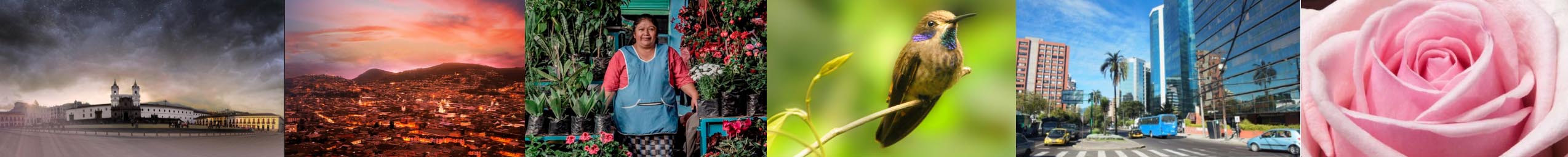